Alessandro Magno
L’impero ellenistico
Arrivo al potere
Alessandro e la Grecia
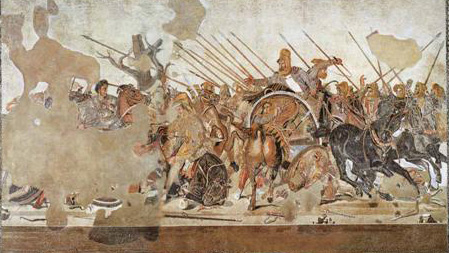 Battaglia di Gaugamela, Pompei (102 a.C.)
La campagna persiana
Nel 334 a.C. Alessandro invase l’oriente, ponendo fine in soli tre anni all’Impero persiano
Battaglia sul Granico (334 a.C.)
Battaglia di Isso (333 a.C.)
Battaglia di Gaugamela (331 a.C.)
Dario III fu catturato e ucciso da un suo satrapo
Alessandro proseguì fino alla valle dell’Indo, dove nel 326 a.C. sconfisse il re indiano Poro
L’IMPERO DI ALESSANDRO MAGNO E L’ELLENISMO / ALESSANDRO MAGNO
L’Impero di Alessandro Magno raggiunge dimensioni vastissime.
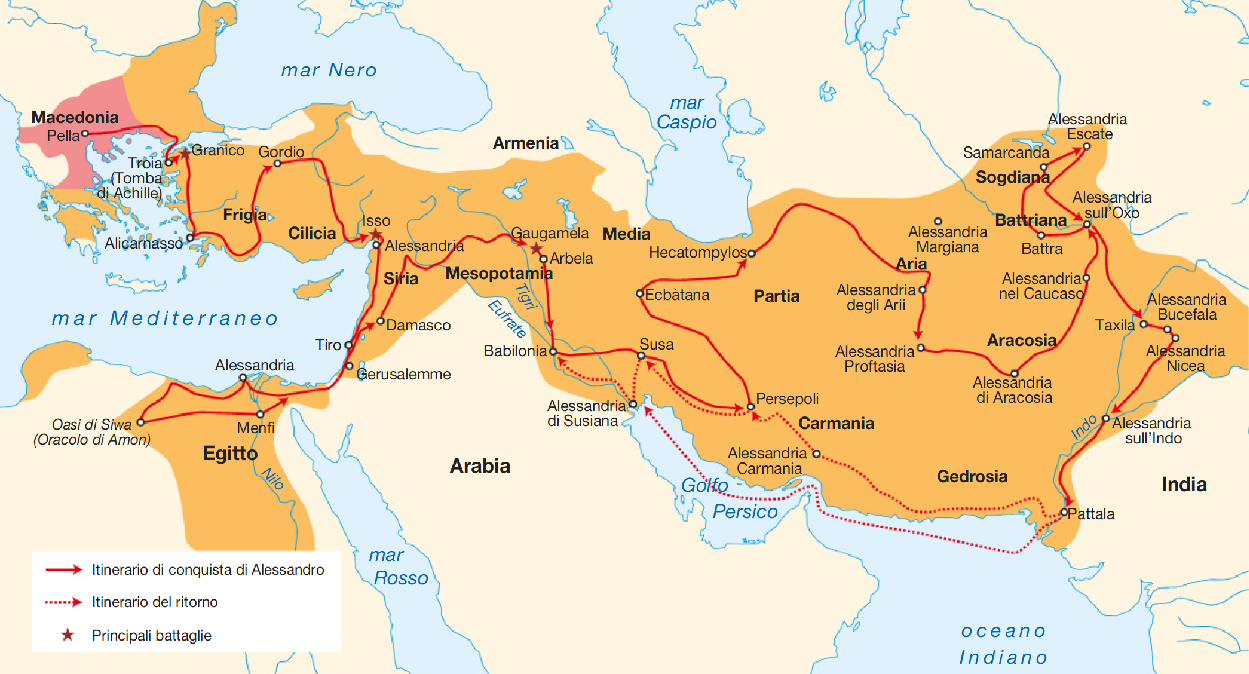 L’impero universale
Alessandro stabilì la capitale dell’Impero a Babilonia e si dedicò all’organizzazione dei territori conquistati
Per amministrare gli immensi territori favorì l’integrazione
Rispettò le tradizioni
Promosse i matrimoni misti
Si servì di funzionari locali
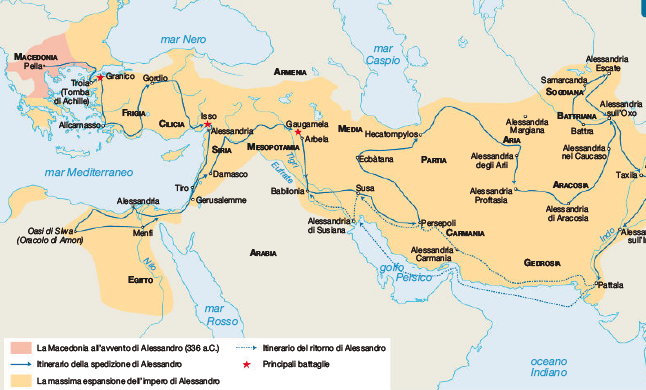 La gestione del potere si allontanò dal modello greco
Monarchia assoluta dai tratti orientaleggianti
Alessandro Magno: le conquiste
L’esercito persiano e quello macedone si affrontarono lungo il fiume Granico; grazie alle cariche della cavalleria, la vittoria arrise ai Macedoni.
Alessandro si impadronì delle città sulle coste dell’Egeo.
L’imperatore persiano Dario III assunse personalmente il comando dell’esercito, ma nel 333 a.C., a Isso,  le sue truppe furono sbaragliate da quelle macedoni.
Alessandro conquistò il Libano e la Siria: molte città gli si sottomisero volontariamente. Quelle che resistettero, come Tiro, furono assediate a distrutte.
M. Lunari – M.R. Maccio, Luoghi e civiltà, volume 1 © Zanichelli editore 2018
Alessandro Magno: le conquiste
Dal Libano Alessandro raggiunse l’Egitto dove la popolazione lo accolse come un liberatore.
Gli egiziani tributarono ad Alessandro gli onori riservati ai faraoni.
In Egitto, alla foce del Nilo,  Alessandro fondò una nuova città e la battezzò col proprio nome: Alessandria.
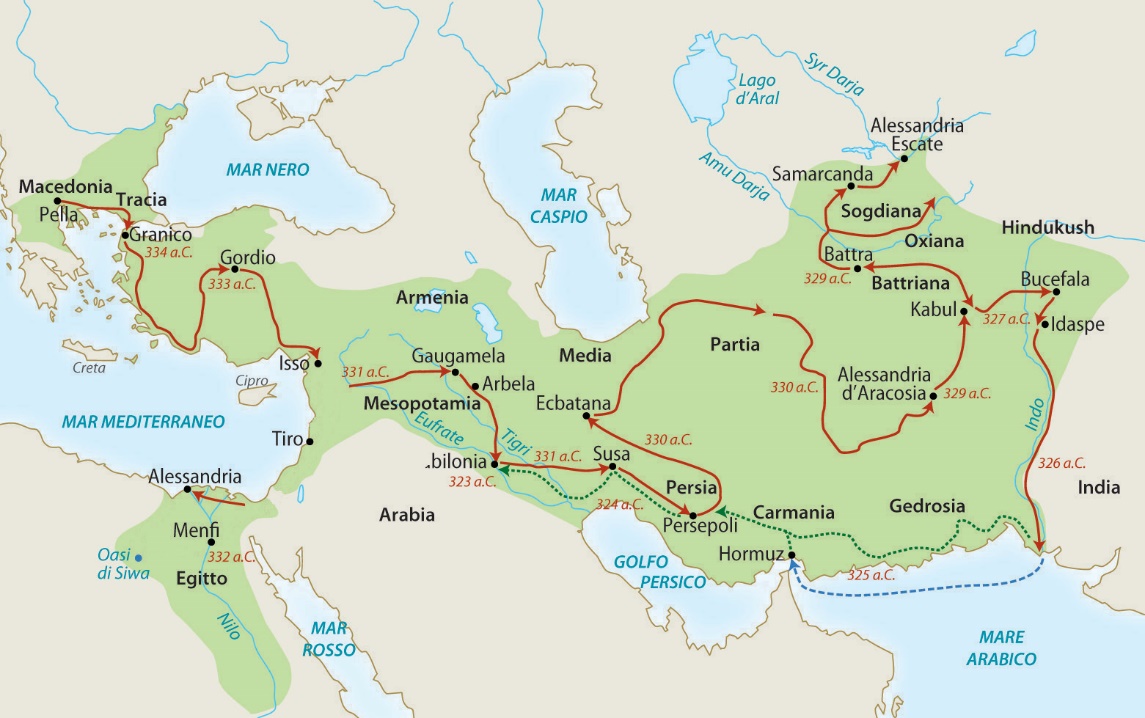 Durante il suo viaggio Alessandro fondò una quindicina di città, sempre intitolate al suo nome.
M. Lunari, Le vie della civiltà, volume 1© Zanichelli editore 2016
Alessandro Magno: le conquiste
A Gaugamela nel 331 a.C., l’esercito persiano venne nuovamente sconfitto.
Alessandro conquistò Susa e Persepoli: l’impero persiano fu suo.
Dario venne ucciso da due nobili persiani. Alessandro fece condannare a morte i due assassini.
330 a.C. 
Morte di Dario III
333 a.C.
Battaglia di Isso
333-332 a.C.
Conquista del Libano e dell’Egitto
334 a.C.
Battaglia del fiume Granico.
Conquista delle coste dell’Egeo
331 a.C. 
Battaglia di Gaugamela.
Conquista della Mesopotamia e della Persia
M. Lunari – M.R. Maccio, Luoghi e civiltà, volume 1 © Zanichelli editore 2018
Alessandro Magno: le azioni
Alessandro voleva costruire la pace. Punire gli assassini di Dario era un modo per sanare i contrasti con la classe dirigente persiana e mostrare rispetto per le usanze e le leggi persiane.
Perché Alessandro punì i responsabili dell’omicidio di Dario?
Perché sposò la figlia di un nobile persiano e spinse i suoi generali a fare lo stesso?
Il suo scopo era creare una classe dirigente formata dall’unione dell’aristocrazia macedone con quella persiana.
No, anche perché i Greci non avevano conoscenze certe di ciò che si estendeva oltre l’impero persiano. L’idea di raggiungere l’India si concretizzò durante le campagne militari.
Al momento di lasciare la Macedonia, Alessandro aveva in programma di giungere sino in India?
M. Lunari – M.R. Maccio, Luoghi e civiltà, volume 1 © Zanichelli editore 2018
Alessandro Magno: le conquiste verso l’India
Alessandro conquistò la Sogdiana, che corrisponde agli attuali Tajikistan e Uzbekistan.
L’esercito macedone proseguì verso Oriente: conquistò l’Afghanistan quindi, attraversò l’Himalaya, raggiunse  l’India.
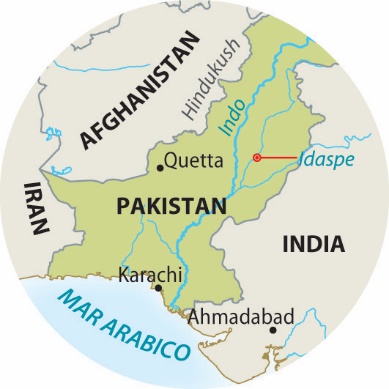 Nel 327 a.C. Alessandro sconfisse il re indiano Poro nella battaglia di Idaspe.
M. Lunari – M.R. Maccio, Luoghi e civiltà, volume 1 © Zanichelli editore 2018
Alessandro Magno: il ritorno
Alessandro avrebbe voluto spingersi ancora più a oriente, ma i soldati si rifiutarono di avanzare.
Pur contro voglia, Alessandro accettò di fare ritorno in Persia: il viaggio durò due anni.
Durante il percorso l’esercito macedone attraversò il deserto del Makram, ma le guide smarrirono la strada e la traversata si trasformò un incubo: molti soldati morirono di sete.
Nel 324 a.C., dopo sei anni di assenza, Alessandro rientrò in Persia. Ma nel giugno 323 a.C., durante un banchetto, si accasciò a terra: morì pochi giorni dopo, ad appena 33 anni.
M. Lunari – M.R. Maccio, Luoghi e civiltà, volume 1 © Zanichelli editore 2018